MODEL PEMBELAJARAN JIGSAW
Dr. Tatik Retno Murniasih, S.Si., M.Pd.
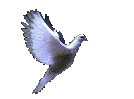 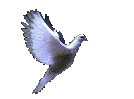 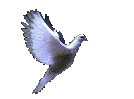 1. Definisi Model Pembelajaran jigsaw (ARONSON, BLANEY, STEPHEN, SIKES, AND SNAPP,1978)
Metode jigsaw adalah suatu metode kooperatif yang memperhatikan skemata atau latar belakang pengalaman siswa dan membantu mengaktifkan skemata tersebut agar bahan pelajaran lebih bermakna. Model pembelajaran kooperatif tipe Jigsaw menitik beratkan kepada kerja kelompok dalam bentuk kelompok kecil. Metode atau tipe Jigsaw merupakan metode belajar kooperatif dengan cara siswa belajar dalam kelompok kecil yang terdiri atas empat sampai dengan enam orang secara heterogen. Metode jigsaw adalah salah satu tipe pembelajaran aktif yang terdiri dari tim-tim belajar heterogen beranggotakan 4-5 orang (materi disajikan peserta didik dalam bentuk teks) dan setiap peserta didik bertanggung jawab atas penguasaan bagian materi belajar dan mampu mengajarkan bagian tersebut kepada anggota lain.
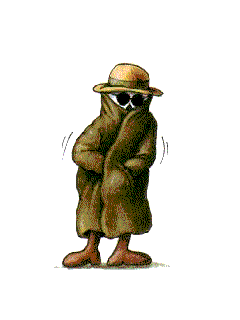 2. Tujuan metode pembelajaran jigsaw
Tujuan dari metode jigsaw memiliki tujuan kognitif, yaitu pengetahuan faktual akademis dan tujuan sosial yaitu kerja sama kelompok. Selain itu tujuan pembelajaran metode jigsaw adalah untuk melatih peserta didik agar terbiasa berdiskusi dan bertanggung jawab secara individu untuk membantu memahamkan tentang suatu materi pokok kepada teman sekelasnya.
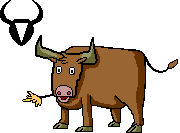 3. Manfaat metode pembelajaran   jigsaw
Abdau (2016) menyampaikan ada beberapa manfaat yang dapat diperoleh ketika seorang guru menggunakan metode jigsaw kepada siswa ketika melakukan proses belajar mengajar, mafaat metode jigsaw antara lain :  
Meningkatkan kemampuan diri tiap individu
Saling menerima kekurangan terhadap perbedaan individu yang lebih besar
Konflik antar pribadi berkurang
Sikap apatis berkurang
Pemahaman yang lebih mendalam
Motivasi lebih besar
Hasil belajar lebih tinggi
Meningkatkan kebaikan budi, kepekaan dan toleransi
Cooperatif learning dapat mencegah keagresifan dalam sistem kompetensi dan keterasingan dalam sistem individu tanpa mengorbankan aspek kognitif
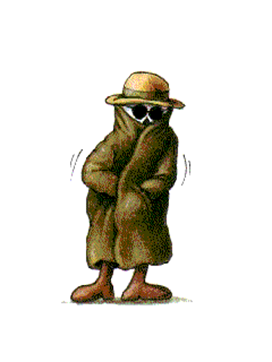 4. Langkah-langkah metode pembelajaran jigsaw
Prosedur metode pembelajaran jigsaw meliputi langkah-langkah sebagai berikut :
Pemilihan materi yang dapat dibagi menjadi beberapa segmen / bagian.
 Guru membagi siswa menjadi beberapa beberapa kelompok-kelompok kecil sesuai       dengan segmen / bagian materi. Dalam metode jigsaw ini terdapat kelompok asal dan kelompok ahli. Kelompok asal adalah kelompok awal siswa terdiri dari beberapa anggota kelompok ahli yang dibentuk dengan memperhatikan keragaman dan latar belakang. Sedangkan kelompok ahli, yaitu kelompok siswa yang terdiri dari anggota kelompok lain (kelompok asal) yang ditugaskan untuk mendalami sub topik tertentu untuk kemudian dijelaskan kepada anggota kelompok asal.
Setiap kelompok mendapat tugas membaca dan memahami materi atau sub topik yang
      berbeda-beda. 
Setiap kelompok asal mengirimkan anggotanya ke kelompok lain atau kelompok ahli. Di
      dalam kelompok ahli, siswa mendiskusikan bagian materi pembelajaran yang
      sama.Kemudian setiap anggota merencanakan bagaimana mengajarkan sub topik yang
      menjadi bagian anggota kelompoknya semula (kelompok asal).
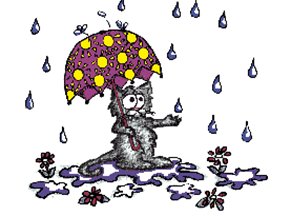 lanjutan
Setelah pembahasan selesai para anggota kelompok kemudian kembali pada       kelompok asal dan mengajarkan pada teman sekelompoknya pengetahuan apa yang telah mereka dapatkan saat pertemuan di kelompok ahli.
Selanjutnya dilakukan presentasi masing-masing kelompok atau dilakukan       pengundian salah satu untuk menyajikan hasil diskusi kelompok yang telah dilakukan agar guru dapat menyamakan persepsi pada materi pembelajaran yang telah didiskusikan.
Guru memberikan kuis untuk siswa secara individual.
Guru memberikan penghargaan pada kelompok melalui skor penghargaan berdasarkan perolehan nilai peningkatan hasil belajar individual dari skor dasar ke skor kuis  berikutnya.
     Hubungan antara kelompok asal dan kelompok ahli oleh Arends seperti yang dikutip
     oleh Novi Emildadiany (2008) dapat digambarkan sebagai berikut :
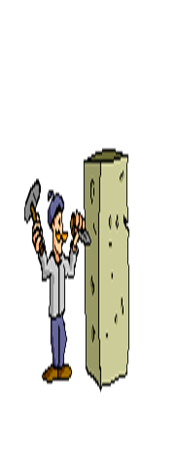 Bagan Pembelajaran Kooperatif  Tipe Jigsaw
KELOMPOK
 ASAL I
KELOMPOK
ASAL II
KELOMPOK 
ASAL II
KELOMPOK 
ASAL IV
KELOMPOK
AHLI I
KELOMPOK
AHLI II
KELOMPOK
AHLI III
KELOMPOK
AHLI IV
BELAJAR
MATERI II
BELAJAR
MATERI III
BELAJAR
MATERI IV
BELAJAR 
MATERI I
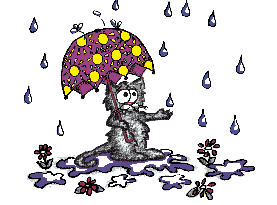 5.  Kelebihan Model Pembelajaran  Jigsaw
Memacu siswa untuk berpikir kritis 
 Memaksa siswa untuk membuat kata-kata ynag tepat agar dapat menjelaskan kepada teman yang lain.Hal ini akan membantu siswa mengembangkan kemampuan sosialnya. 
 Diskusi yang terjadi tidak didominasi oleh siswa-siswa tertentu tapi semua siswa dituntut menjadi aktif. 
 Jigsaw dapat digunakan bersama strategi belajar yang lain. 
 Jigsaw mudah dilakukan. 
 Selain kelebihan-kelebihan di atas, metode jigsaw ini juga mempunyai 
 beberapa kelemahan diantaranya : 
 Kegiatan belajar mengajarnya membutuhkan lebih banyak waktu dibanding metode ceramah. 
 Guru membutuhkan konsentrasi dan tenaga lebih ekstra karena setiap kelompok membutuhkan penanganan yang berbeda-beda.
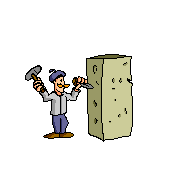 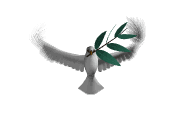 6.  Kelemahan Model Pembelajaran   Jigsaw
Jika guru tidak mengingatkan agar siswa selalu menggunakan keterampilan-keterampilan kooperatif dalam kelompok masing-masing maka dikhawatirkan kelompok akan macet dalam pelaksanaan diskusi.
Jika jumlah anggota kelompok kurang akan menimbulkan masalah.
Membutuhkan waktu yang lebih lama, apalagi bila penataan ruang belum terkondisi dengan baik sehingga perlu waktu untuk merubah posisi yang dapat menimbulkan kegaduhan.
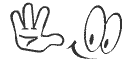 Terima Kasih